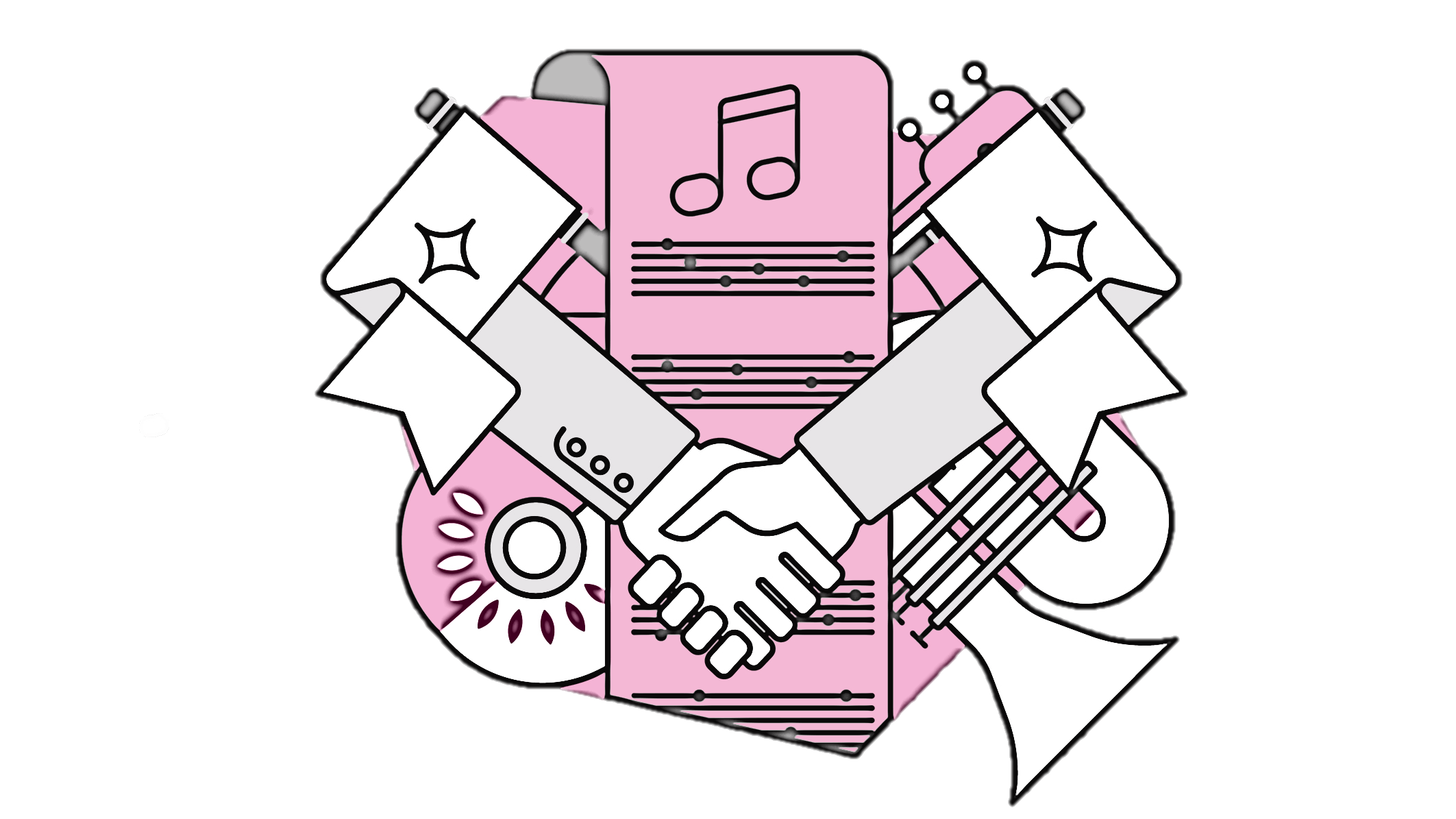 Вдосконалення 
управлінської діяльності 
в області культури
РЕЗУЛЬТАТИ 
ФОКУС-ГРУПОВОГО ДОСЛІДЖЕННЯ
м.Мелітополь, грудень 2018
Вдосконалення управлінської діяльності в області культури. Результати соціологічного дослідження / Під ред. Л.В.Афанасьєвої, І.В.Букреєвої,  Н.І.Глебової, Л.Ф.Глинської, А.В.Орлова. – Мелітополь: Центр соціологічних  досліджень МДПУ ім. Б. Хмельницького, грудень 2019 – 55 с.
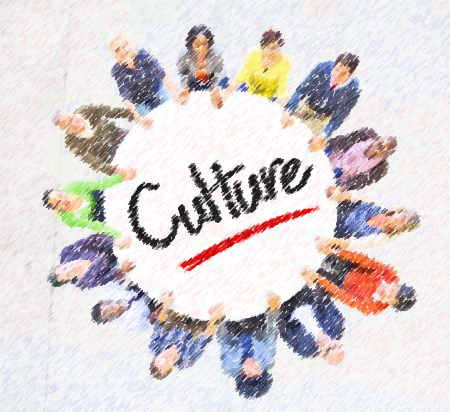 lyudmila.csr@gmail.com
+380501988760
+380962729768
ТЕРМІН
УЧАСНИКИ
23.12.2019
Керівники установ і підрозділів Відділу культури Мелітопольської міської ради. N=20.
МІСЦЕ ПРОВЕДЕННЯ
Відділ культури Мелітопольської міської ради
Організаційно-методичний центр
Мелітопольський міський краєзнавчий музей
Мелітопольська централізована бібліотечна система
Інтернет центр
Палац культури залізничників
Музична школа №1
Дитяча художня школа
Дитяча школа мистецтв
Палаці Культури імені Т.Г. Шевченко, м.Мелітополь
МЕТА
Вдосконалення управлінської діяльності в галузі культури.
Завдання
Прогнозування шляхів і методів досягнення позитивного розвитку культурної політики міста на середньострокову і довгострокову перспективу.
РЕКРУТИНГ
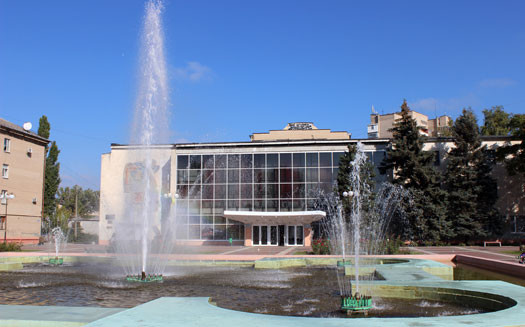 Інформування проходило шляхом особистого запрошення та телефонних дзвінків.
ВІДНОШЕННЯ ДО ТЕМИ
Тема для обговорення була зрозумілою та близькою для всіх учасників фокус-груп.
При винесенні суджень більшість учасників зверталось до особистого досвіду та досвіду знайомих.
БЛОК 1.
Я керівник 
підприємства культури чи 
культурного підприємства?
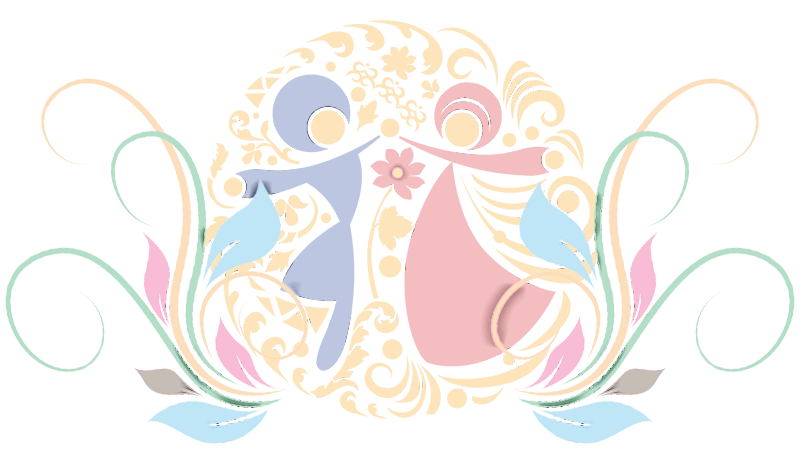 Яку саме організацію ви представляєте, і які послуги надає ваша організація, яка головна місія вашої організації?
Блок 1
Яку саме організацію ви представляєте, і які послуги надає ваша організація, яка головна місія вашої організації?
Блок 1
Які проекти, ідеї та заходи за останній рік реалізувала саме Ваша організація? І в чому проявилися результати цих проектів?
Блок 1
Частка участі у проектах за рівнем впливу у загальному об’ємі діяльності
Частка проектів за рівнем впливу у загальному об’ємі діяльності
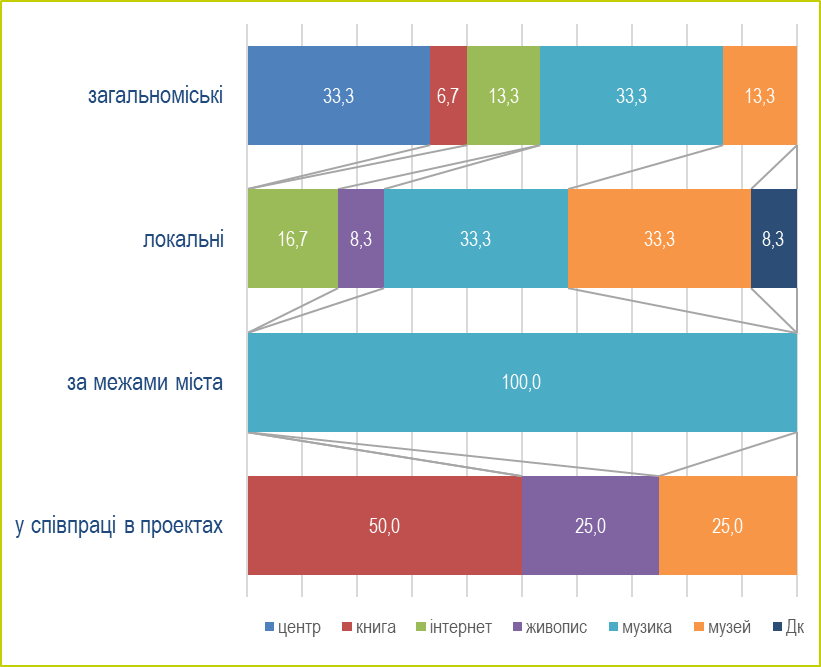 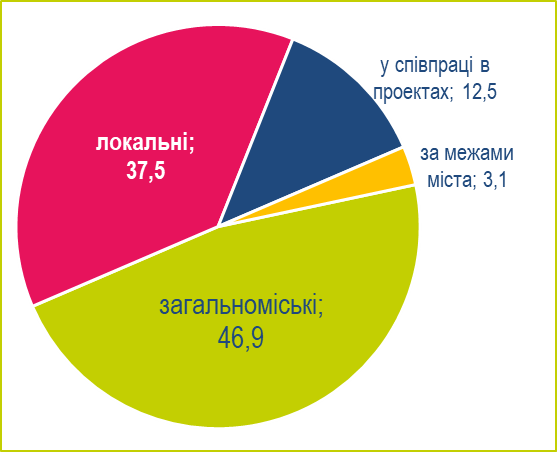 КОНТЕНТ-АНАЛІЗ ВІДПОВІДЕЙ УЧАСНИКІВ
Які проекти, ідеї та заходи за останній рік реалізувала саме Ваша організація? І в чому проявилися результати цих проектів?
Блок 1
Чи ходите Ви на роботу із задоволенням?
Блок 1
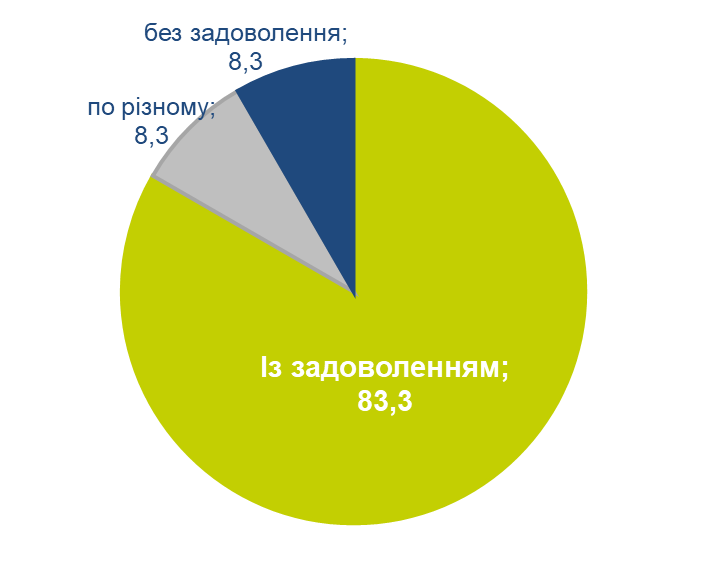 Мотивація
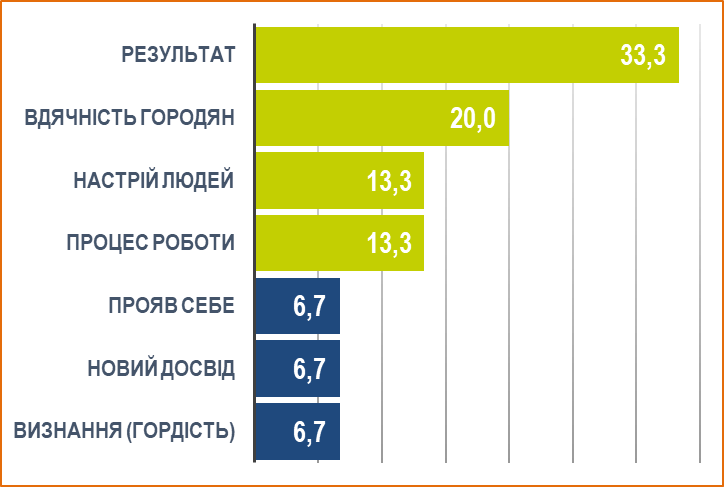 Чи ходите Ви на роботу із задоволенням?
Блок 1
ЦИТУВАННЯ
Чи є якісь моменти, які заважають максимально себе реалізувати на роботі?
Блок 1
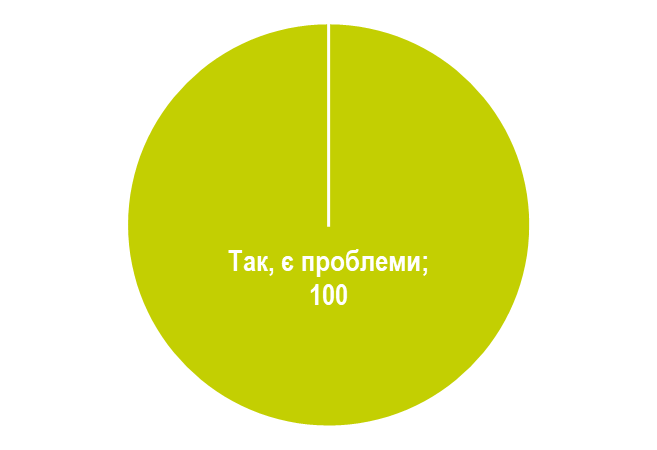 Проблеми
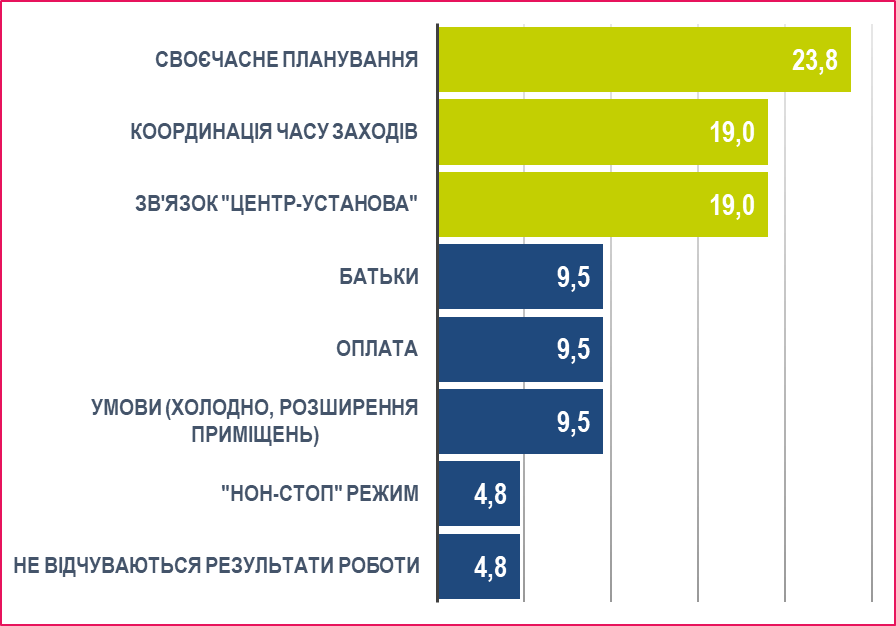 [Speaker Notes: добавить диаграмму “які моменти”]
АНАЛІЗ ФОКУС-ГРУП, ЦИТАТИ
Якщо у Вас виникають труднощі, до кого Ви звертаєтеся по допомогу в першу чергу, і чи вирішуються ці питання?
Блок 1
ЧИ ВИРІШУЮТЬСЯ ПРОБЛЕМИ?
ДО КОГО ЗВЕРТАЮСЬ?
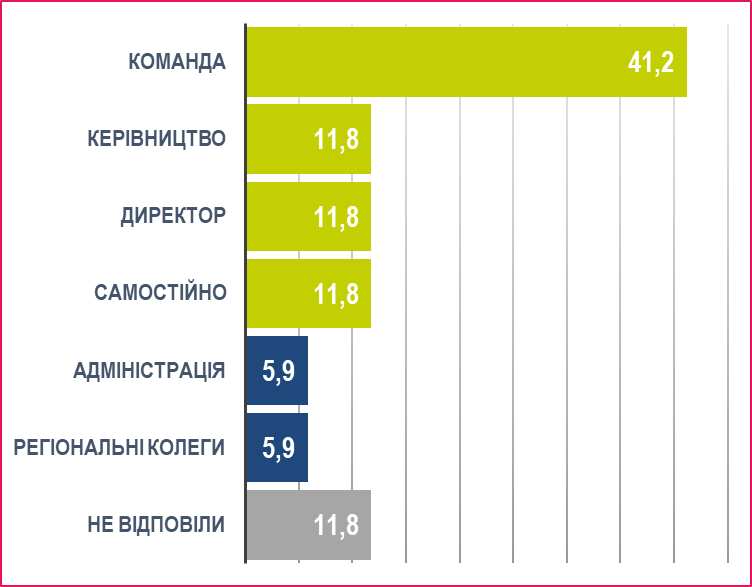 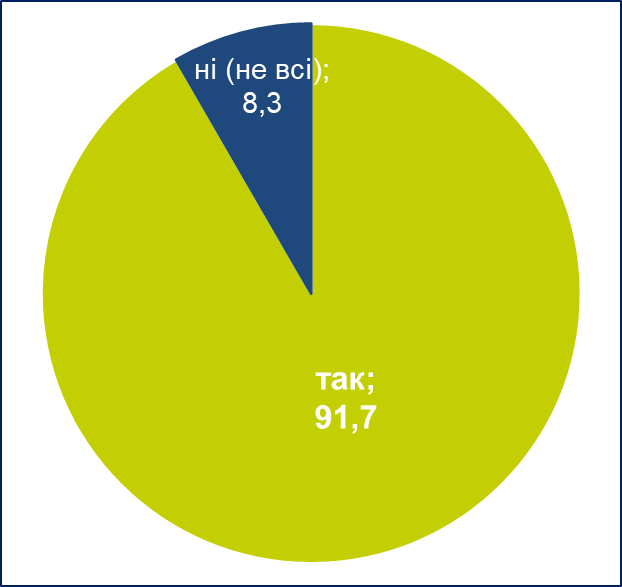 [Speaker Notes: добавить диаграмму “які моменти”]
Чи є якісь моменти, які заважають максимально себе реалізувати на роботі і, якщо у Вас виникають труднощі, до кого Ви звертаєтеся по допомогу в першу чергу, і чи вирішуються ці питання?
Блок 1
ЦИТУВАННЯ
[Speaker Notes: добавить диаграмму “які моменти”]
Що б Ви хотіли змінити або перетворити у «внутрішій кухні» вашої організації?
Блок 1
Рустем: «Ничего я не хотел менять, абсолютно ничего. Единственное…проблема кадры… очень много людей пенсионного возраста, и это…стержень школы. Мне страшно подумать, что будет дальше потому что проблема кадров серьезная… давайте омолаживать коллектив, а с другой стороны, где взять этих специалистов… Я хочу, конечно же перевести вот это в зону комфорта, в зону нормальных отношений, в принципе у нас все это существует. Но как изменить… хочется молодых кадров энергичных, с идеями, что не дай Бог..»
 
Валерий: «Меня в принципе все устраивает. Я присоединяюсь к словам Рустема, молодежи мало.»
 
Наталья: «Финансирование, хотелось бы сделать хороший ремонт… выделить коворкинг центр…когда проходит большое мероприятие, красивое, мы не мешали тем читателям, которые пришли к нам газету посмотреть, какие-то новости узнать, просто поработать с книгой»
 
Юлия: «…вопрос комфортности…если бы у нас было отдельное здание… центральная библиотека для взрослых, центральная для детей, были бы учтены все пожелания наших читателей и естественно наши потому, что без своего кабинета, и мы сидим со своими читателями… плюс мы видим все проблемы наших читателей. Ну и нет зонирования абсолютно никакого. Отдельное здание было бы шикарно.»
 
Владимир: «Ну на самом деле, для нас это вопрос риторический, что бы вы хотели поменять, изменить, преобразовать. Как бы у нас город Мелитополь маленький, поэтому все знают где мы находимся, в каком состоянии, в каком положении»
 
Екатерина: «Ну я бы, наверное, в первую очередь хотела бы, настаивала работать по плану, утвержденному плану, годовому мероприятий. И мой девиз по жизни «Качество, а не количество». И чем больше мы будем качественных продуктов будем выпускать на суд наших горожан, тем, наверное, будет лучше.»
 
Надежда: «Я соглашусь по поводу количества и качества, потому что проектов в нашей школе очень много, руководители просто не успевают учить свои уроки, учат свои произведения чтобы качественно, уроки срываются. Финансирования может быть побольше.»
Ольга: «…хотели бы финансирования. А так школа классическая, устоявшиеся традиции, и как говорится кардинально ничего менять не стоит… Действительно нужно развиваться. Такая же проблема и как в художественной школе, это новые кадры»
 
Оксана : «Ну питання про внутрішню кухню, цікаве але мабуть нічого не хотілось змінювати.»
 
Лейла: «Ну я як керівник, хотіла б сказати , якщо б у керівника було більше бажання щось змінювати в своєму колективі, регулювати оцю мотивацію, то мабуть можна було б таким чином впливати на кожного співробітника, але ми таких бажань не маємо. І це є погано.»
[Speaker Notes: добавить диаграмму “які моменти”]
БЛОК 2.
Культурна команда, 
або команда для культури?
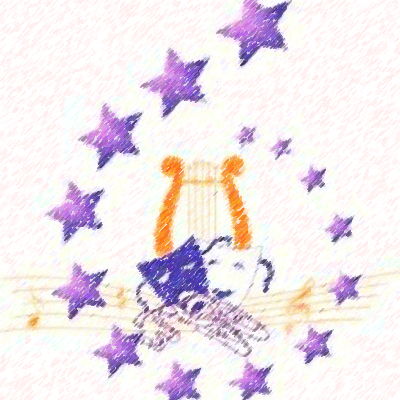 Опишіть в деталях Вашу команду, і уявіть, будь ласка, якусь алегорію, образ Вашого колективу.
Блок 2
[Speaker Notes: добавить диаграмму “які моменти”]
Опишіть в деталях Вашу команду, і уявіть, будь ласка, якусь алегорію, образ Вашого колективу.
Блок 2
[Speaker Notes: добавить диаграмму “які моменти”]
Ваша команда відповідає вашому уявленню про команду дійсно креативних і творчих однодумців-професіоналів? І в чому це виражається? І чого можливо не вистачає, або кого?
Блок 2
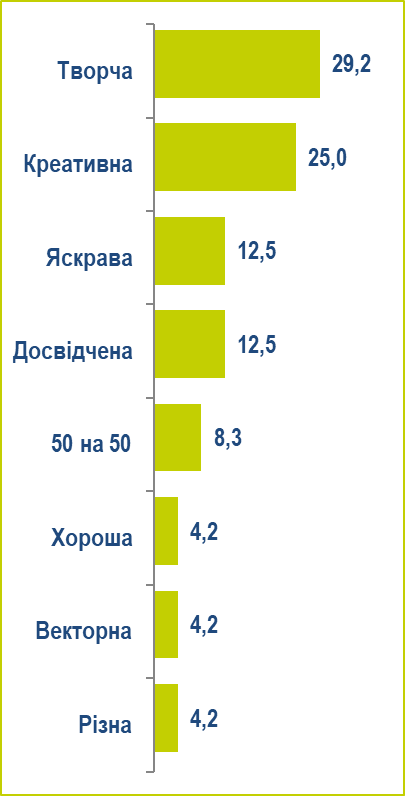 [Speaker Notes: добавить диаграмму “які моменти”]
З якими складнощами Вам доводиться стикатися при роботі з колективом, а з якими труднощами стикаються члени вашої команди всередині, і що заважає їм реалізуватися?
Блок 2
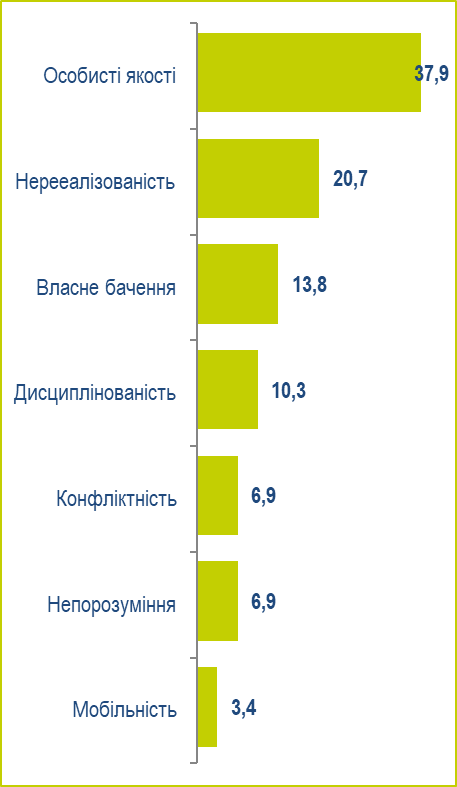 Яка атмосфера панує у Вашій команді? Опишіть, будь ласка. І на що це схоже, з чим можна порівняти? Який колір підходить найбільше? І як реагує Ваша команда, коли необхідно працювати понаднормово?
Блок 2
Блок 2
Що б ви хотіли змінити, замінити, перетворити в вашій команді?
Культурне місто або місто для культури?
БЛОК 3.
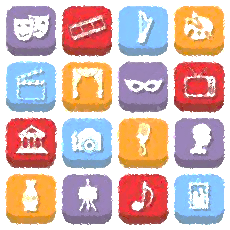 Ключові орієнтири визначаючі коло сучасних вимог до культурних подій або проектів в місті?
Блок 3
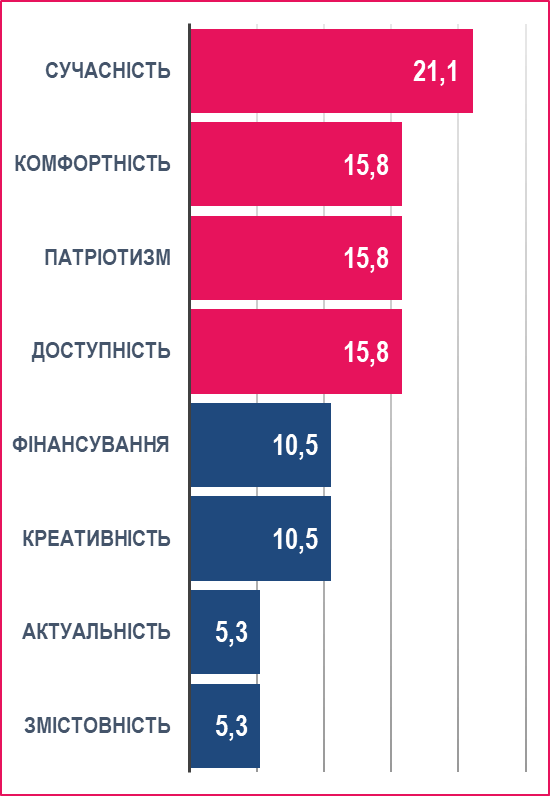 Блок 3
Орієнтири, які ми визначили, розкласти по категоріям наших городян?
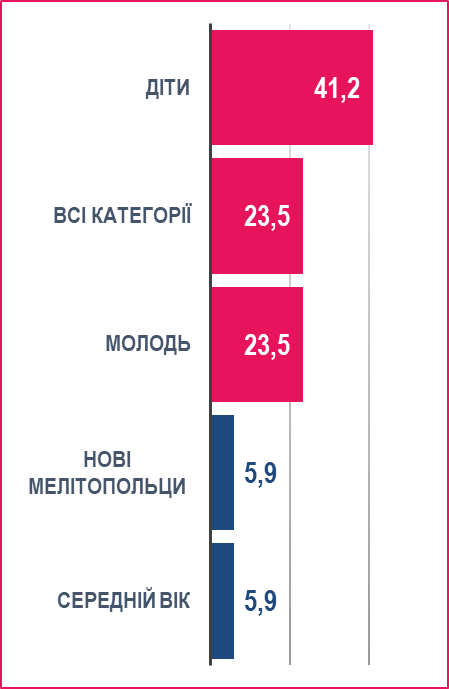 Які проекти в культурній сфері були найбільш успішними за останній рік, на вашу думку?
Блок 3
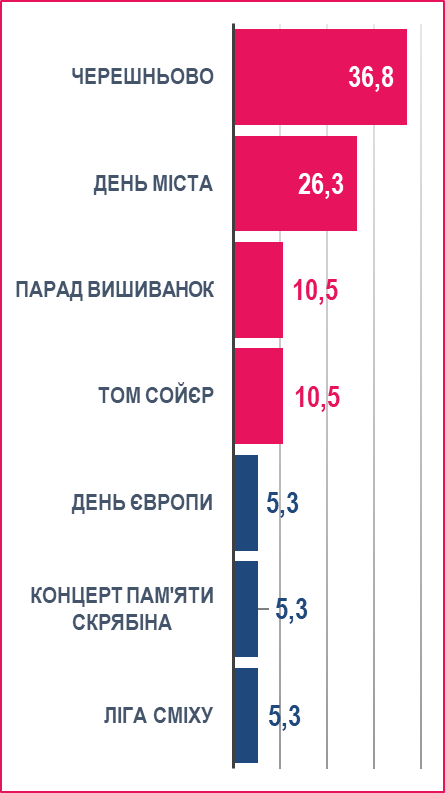 «Ну «Черешневе» прошло хорошо, на хорошем уровне, серьезном.»
«Да, наверное, «Черешнево» больше.» мне понравилось из последнего.»
«Ну конечно «Черешнево» это вообще визитная карточка.»
«Том Сойер» еще забыл фест, когда мы в парке были на занятиях. Тоже объединяет.»
«Лига Смеха» приезжала недавно, прикольно. Ну и конечно же «Том Сойер», «Черешнево»
«…Черешнево» «день города». Мне как музыкант, я не могу не заметить, это мероприятие, которое проходит каждый год 2го февраля, это концерт памяти Скрябина.»
«Мне очень понравилось проведение в этом году Дня города, и хочу еще раз с акцентировать на том что на площади были представлены национальные меньшины нашего города…»
«Ну мені так дуже сподобалось як ми цього року, разом с центром реалізували «День Європи.»
«Ну «Черешневе» то мабуть такий мелітопольський карнавал, як ото бразильський буває.»
«Лига Смеха» приезжала недавно, прикольно.»
«…музыканты Мелитополя, сами музыканты играют песни Скрябина»
«І хотілося щоб така  «Вишивана хода» була, я підтримую, щоб вона була містом, ця вишивана хода, вона локально десь там, а саме хода. Це було б…»
«День города мозги нам всем вынес.»
«Мне очень нравится парад вышиванок. Я даже приобрела там платье. Почему-то сдерживают в участии в этом параде библиотеку.»
«Смотрят как идёшь в вышиванке по улицам, шла, я боялась идти в своем национальном костюме.»
Які культурно масові заходи, відвідували особисто ви, крім тих які ви організовували, і як ви їх оцінюєте?
Блок 3
А які підводні камені проявилися при організації та проведенні наших успішних практик в місті? Що заважало їх реалізовувати?
Блок 3
Які ініціативи ви хотіли б реалізувати в місті для розвитку культурного життя Мелітополя? Що особисто ви хотіли б змінити, перетворити, реалізувати?
Блок 3
Аналіз
Висновки
Рекомендації
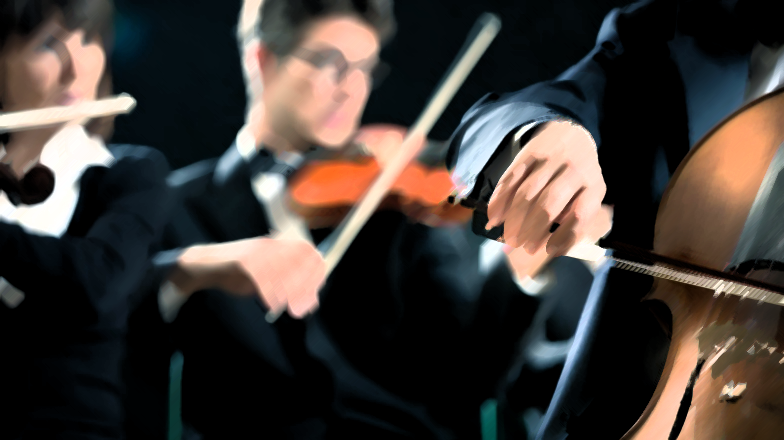 SWOT-АНАЛІЗ
[Speaker Notes: сильные и слабые стороны на один слайд, перефразировать так, чтобы СООТВЕТСТВОВАЛО ЛОГИКЕ]
SWOT-АНАЛІЗ
[Speaker Notes: сильные и слабые стороны на один слайд, перефразировать так, чтобы СООТВЕТСТВОВАЛО ЛОГИКЕ]
ПЕРЕВАГИ: МОЖЛИВОСТІ ПІДТРИМУЮТЬ СИЛЬНІ СТОРОНИ
Аналіз взаємозв'язків між «внутрішніми» (сильні і слабкі сторони) і «зовнішніми» (можливості і загрози) факторами, що впливають на розвиток, показує, що ряд зовнішніх можливостей підтримує сильні сторони міста:
В місті є потенціал унікальних ресурсів (історичних, культурних, інституційних, кадрових), що дозволяють значно розширювати спектр проектів і заходів, підвищувати їх різноманітність і якість, залучаючи до роботи полікультурні і молодіжні ресурси.
Доступ до інформаційних ресурсів дозволяє шукати нові можливості і ідеї, залучаючи досвід інших регіонів і країн, шукати нові кадри, підвищувати різноманітність проектів і заходів.
«Молодіжність» міста дозволяє організовувати пошук нових творчих одиниць за для розширення штату фахівців установ культури та планового, стратегічного переформатування команд установ у бік омолодження, з урахуванням часу потрібного для набуття молодими фахівцями досвіду і прийняття традицій установ.
Наявність в країні міжнародних та національних донорських програм дозволяють підтримувати та розвивати існуючі у місті та регіоні ресурси розвитку культури.
Горизонтальна співпраця з іншими містами та регіонами (безпосередньо, через асоціації міст та інші об'єднання) підтримує хороші умови для розвитку інфраструктури культури міста за рахунок реалізації спільних проектів.
Підвищення рівня кваліфікації штату установ дозволить підвищити якість роботи та тимчасово допоможе вирішити проблему нових кадрів.
[Speaker Notes: сильные и слабые стороны на один слайд, перефразировать так, чтобы СООТВЕТСТВОВАЛО ЛОГИКЕ]
ВИКЛИКИ: МОЖЛИВОСТІ ЗМЕНШУЮТЬ СЛАБКІ СТОРОНИ
Можливість вибору у стилі управляння командами дозволяє знизити формальність та розвивати особистісно орієнтований підхід до фахівців установ, вирішувати проблему гендерної рівності.
Локальність міста дозволяє налагодити більш тісну комунікацію як у ланці «центр-установа», так і з громадою міста.
Відкритий доступ до інформаційних ресурсів дозволяє шукати нові кадри, розвивати зв’язки із установами в інших регіонах і країнах, формувати команду волонтерів, більш активно включатися до проектної діяльності, реалізовувати представленість колективів міста за його межами.
Відкриття невикористаних досі символічних, соціальних, творчих ресурсів дозволить значно удосконалити розуміння і межі цільових аудиторій, оновити програмні і проектні компоненти.
Впровадження сучасних видів послуг, що надаються населенню дозволить розширити аудиторію заходів та установ, підвищити різноманітність, підвищити інноваційїсть
Більш широке включення до роботи партнерів (міський бізнес, освіта, наука, громадський сектор) дозволить вирішувати проблему якості заходів, інформування населення, частково проблему матеріально технічного стану, визначеність із цільовими аудиторіями, і шукати найбільш інноваційні проекти і шляхи іх реалізації.
[Speaker Notes: сильные и слабые стороны на один слайд, перефразировать так, чтобы СООТВЕТСТВОВАЛО ЛОГИКЕ]
РИЗИКИ: ЗАГРОЗИ ПОСИЛЮЮТЬ СЛАБКІ СТОРОНИ
Скорочення мережі установ і відтік професійних кадрів може призвести до посилення кадрового «голоду», зменшення попиту на послуги культурних установ, зниження якості надаваних послуг, та посилення проблеми «батьків» і комунікації із громадою.
Обмеження мешканців віддалених районів у користуванні установами культури, доступі до інформаційних і культурних цінностей призведе до зменшення контингенту учнів та студентів у мистецьких навчальних закладах, відповідно, до відтоку кадрів, зниження якості і різноманітності послуг і зменшення рівня зацікавленості городян культурним життям.
Нестабільність економічної та політичної ситуації в країні посилить слабкість матеріально-технічної бази, відтік кадрів, відсутність організованої добровільної підтримки населення (волонтери), слабку представленість колективів за межами міста, не високий рівень включення у проектну діяльність.
Зростання цін на матеріали, необхідні для діяльності організацій може призвести до зниження рівня матеріально-технічного забезпечення, підвищити рівень формальності у командах, скорочення кадрів і призвести до ускладнення розподілу обов’язків в установах, посилення проблеми «батьки» і проблеми комунікації із громадою.
[Speaker Notes: сильные и слабые стороны на один слайд, перефразировать так, чтобы СООТВЕТСТВОВАЛО ЛОГИКЕ]
ВІДПОВІДІ (точки зростання)
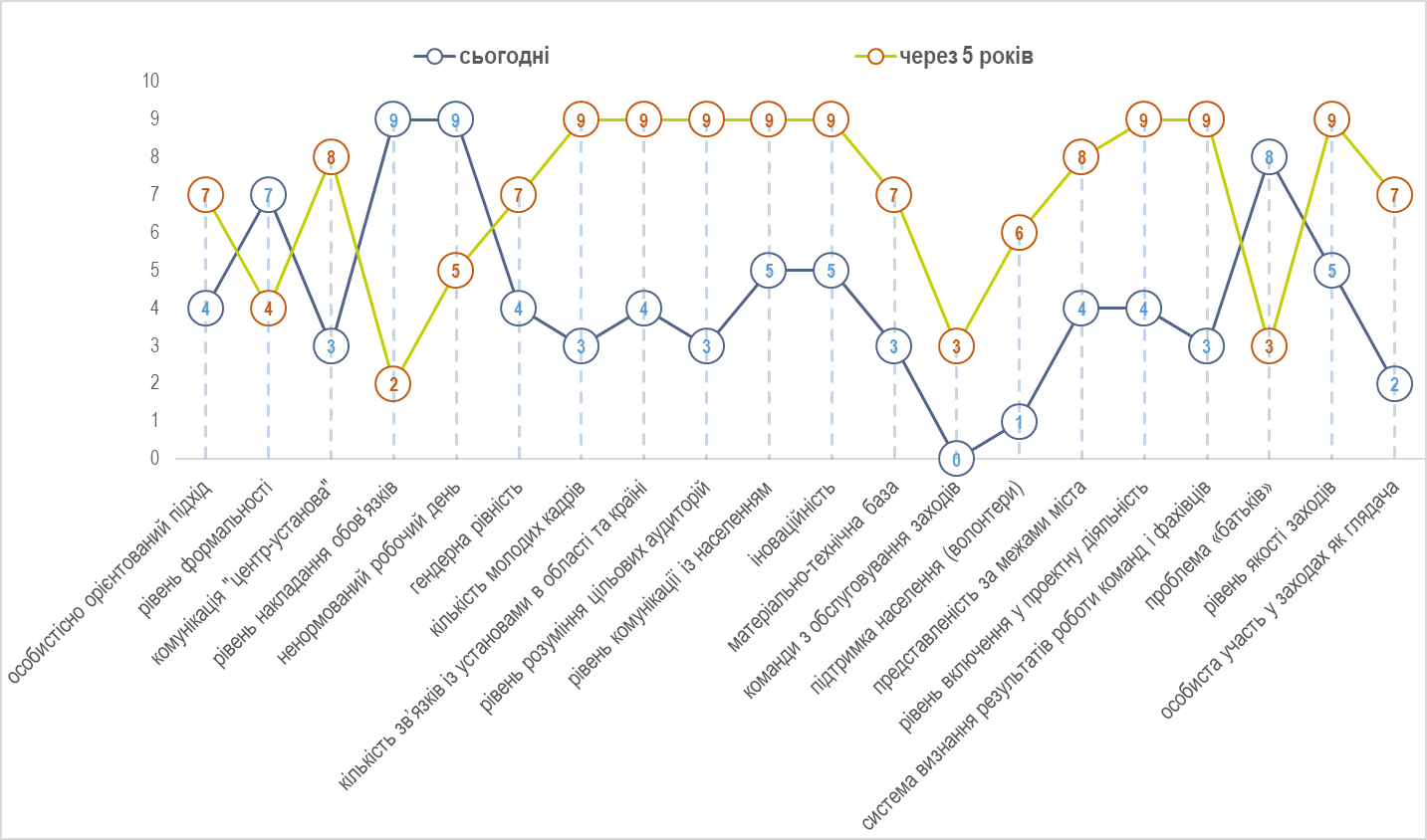 [Speaker Notes: сильные и слабые стороны на один слайд, перефразировать так, чтобы СООТВЕТСТВОВАЛО ЛОГИКЕ]
РЕКОМЕНДАЦІЇ
В ході фокус-групового дослідження було виявлено, що робота відділу культури зводиться до ініціатив структурних підрозділів відділу, але анкетне опитування допомогло б залучити низові ініціативи до формування культурної програми міста та сформувати спільне уявлення про культурне життя.

Активізувати проектну діяльність, з акцентом на місцевий контекст, що дасть можливість популяризувати колорит Мелітополя на міжрегіональному та всеукраїнському рівнях, сприятиме залученню інвестицій, більш цікаво проводити новий формат заходів, підкреслюючи унікальність й неповторність міста.

Сформувати систему надання інформації щодо грантових і програмних конкурсів, з метою формування більш системної і активної роботи установ із залучення як державних, так і грантових ресурсів, проводити тренінги, семінари, які підвищували б рівень маркетингової грамотності працівників закладів культури;

Організувати та провести низку консультацій фахівціями з PR та комунікації для співробітників відділу культури на місцях.

Розробити та впровадити систему заохочень для реалізації низових ініціатив, а не тільки робота із центру.

Популяризувати вуличне музичне та візуальне мистецтво, залучаючи творчих особистостей, молодь, художників, погрузивши їх в місцевий контекст.

В освітніх культурних установах розробити і впровадити прозору систему визначення успіхів (оцінювання) досягнень учнів (не зважаючи на особливу творчість даної галузі)  та висвітлити її на стендах та інформаційних ресурсах.

Розробити та впровадити систему оплати за надані послуги культурними та освітніми установами як доповнення до комунальних платежів. Залучити до розробки  Агенцію розвитку Мелітополя.
[Speaker Notes: сильные и слабые стороны на один слайд, перефразировать так, чтобы СООТВЕТСТВОВАЛО ЛОГИКЕ]